Муниципальное казенное специальное (коррекционное) образовательное учреждение для обучающихся, воспитанников с ограниченными возможностями здоровья специальная (коррекционная) общеобразовательная школа №10 VIII вида
 Ступинского муниципального района
Классный час о здоровом образе жизни для 5-6 классов«Здоровым быть здорово!»
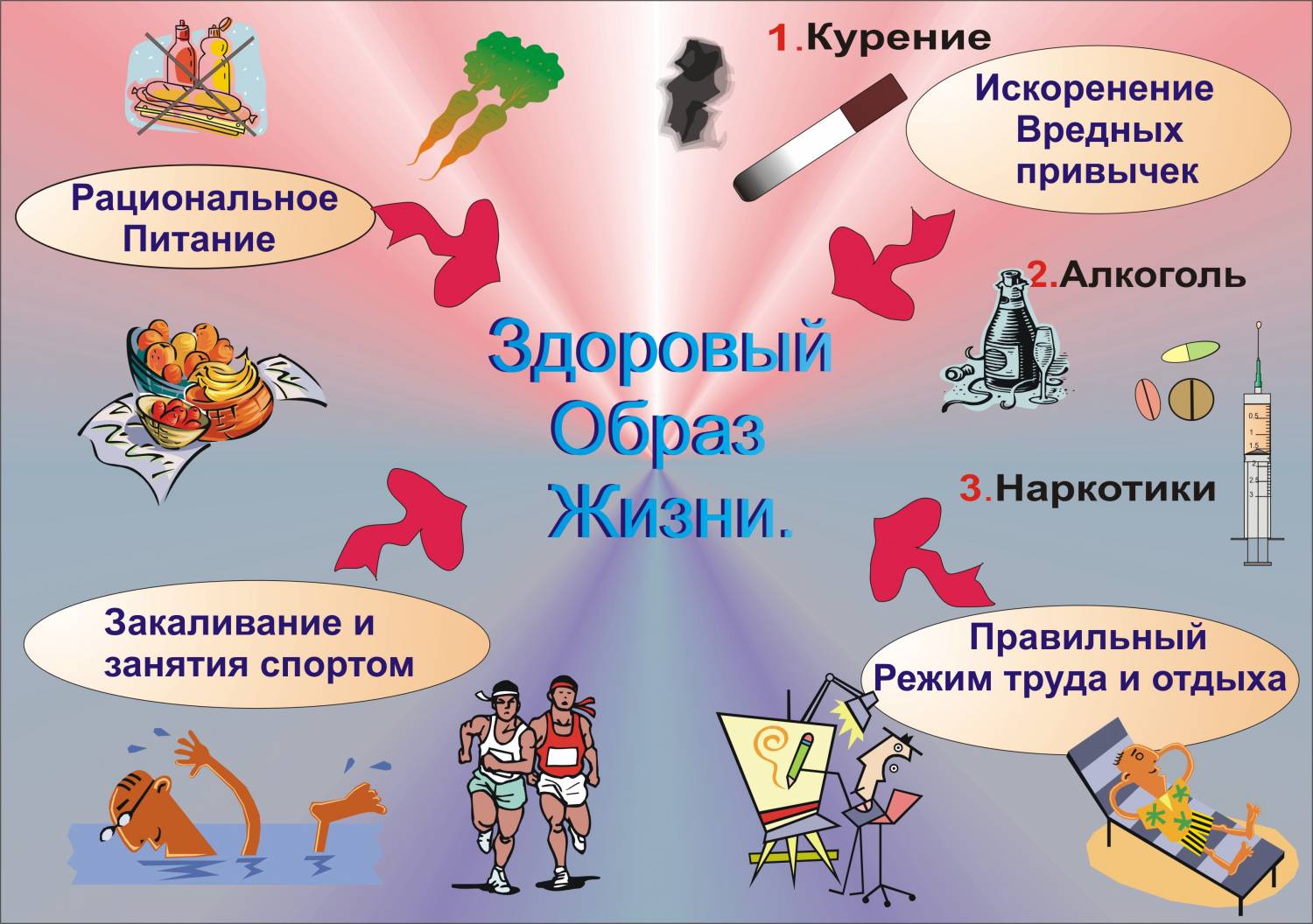 Учитель: Супрунец Анна Александровна
Ступино
2011
Цели:
познакомить обучающихся с правилами здорового образа жизни;
формировать убеждения о необходимости сохранения личного здоровья;
закрепление знаний и умений обучающихся по соблюдению личной гигиены;
раскрыть позитивные и негативные факторы, влияющие на здоровье человека.
Оборудование: карточки со словами, музыкальное оформление, запись на доске (правила ЗОЖ), презентация PowerPoint.
ПРАВИЛА ЗДОРОВОГО ОБРАЗА ЖИЗНИ
содержи в чистоте свое тело, одежду, жилище;
правильно питайся;
больше двигайся;
правильно сочетай свой труд и отдых;
не заводи вредных привычек.
Найти подходящие части пословиц
1. Болен – лечись, …
      					… для хвори беда
2. Здоровье не купишь - …
    						… его разум дарит
3. Быстрого и ловкого…
    						…здоров – берегись
4. Ум да здоровье…
    						…болезнь не догонит
5. Чистая вода…
    						…дороже всего
5
2
1
3
4
Чтобы быть закаленным надо:
приучать себя к открытой форточке, не бояться свежего воздуха;
каждый день на ночь мыть ноги прохладной водой, постепенно снижая температуру воды, ходить босиком по полу, а летом по земле;
обтирать тело влажным полотенцем или принимать душ каждое утро.
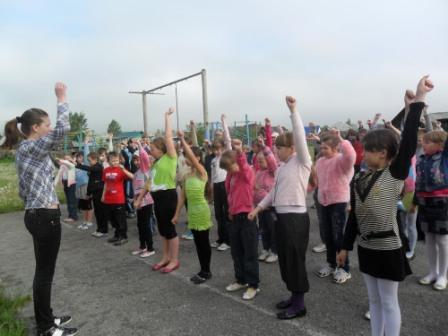 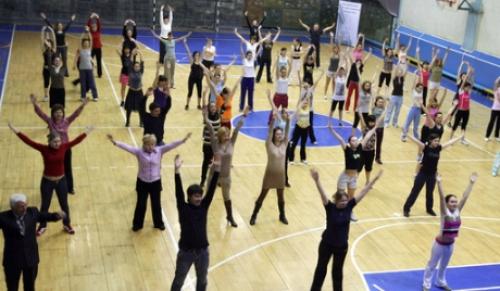 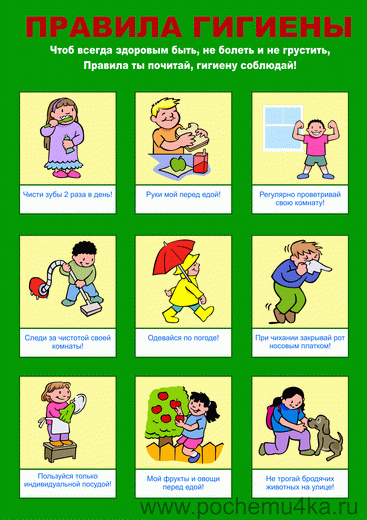 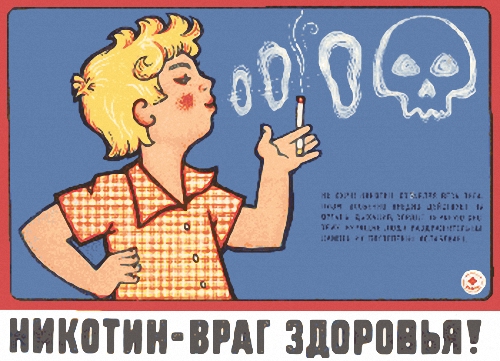 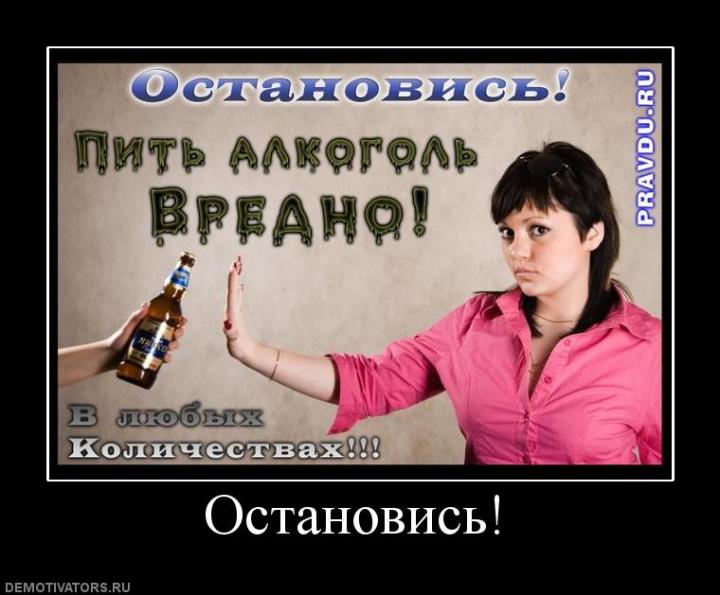 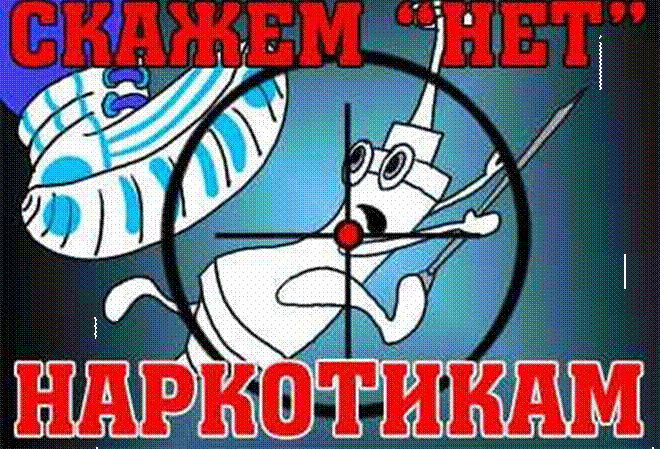 Хорошо здоровым быть!Соков надо больше пить!Гамбургер забросить в урну,И купаться в речке бурной!!!Закаляться, обливаться,Спортом разным заниматься!И болезней не боясь,В тёплом доме не таясь, По Земле гулять свободно, Красоте дивясь природной!!!Вот тогда начнёте жить!Здорово здоровым быть!!!
СПАСИБО ЗА ВНИМАНИЕ!
Список литературы и ссылок:
Журнал «Последний звонок» №2, 2011г.
Журнал “Воспитание школьников. №№ 1-12. 2002г.
Чаклин А.В. Как сохранить здоровье смолоду – М., 1990.
http://ekb.66.rospotrebnadzor.ru/UPLOAD/fck/image/zog.jpg
http://www.solidarnost.org/netcat_files/Image/1e2b6128d13292f708a27028ef871d36_Image304.jpg
http://live.tomsk.ru/public/user/1000000/1000/369/39204.jpg
http://vtoroi-shans.n4.biz/image/image_gallery?img_id=1764777&igImageId=1764775&igSmallImage=1&t=1320843299364
http://www.pochemu4ka.ru/_ld/12/67173788.gif
http://74214s013.edusite.ru/images/p163_shl8.jpg
http://domzdraw.ru/wp-content/uploads/2011/11/Obshherazvivayushhie-uprazhneniya.jpg